Every Hero 
Has a Story
Early Literacy
Hero Inside Me

Lots of music and movement
Look what I can do!
Cool Tricks!
Self-portrait
Heroes in My Family

Big and little hands
Baby/Toddler Obstacle Course
Highlight members of the family
Hero Medals
Heroes at School/Community/Feel Better

Let’s get ready for school!
Learning about safety
Toy Clinic
X-Ray Craft
Heroes Save the World/Animal Heroes

Gardens, trees, flowers
Read to dogs
Heroes in Stories

Mustache Baby
Superhero photos
Dress Up Storytime
Mustache Storytime!

Mustache Baby and more…
Mustache poem
Mustache Apps
Stickers and face paint
Animal mustaches
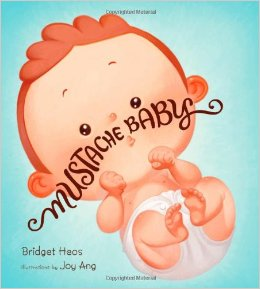 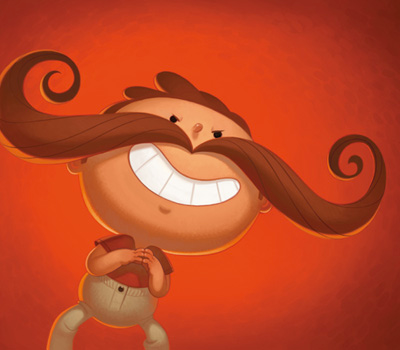 Booktalks…
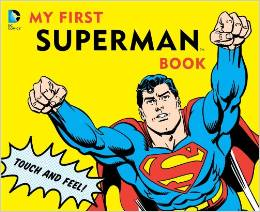 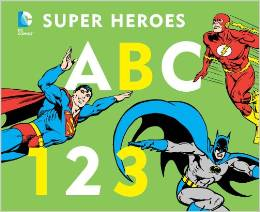 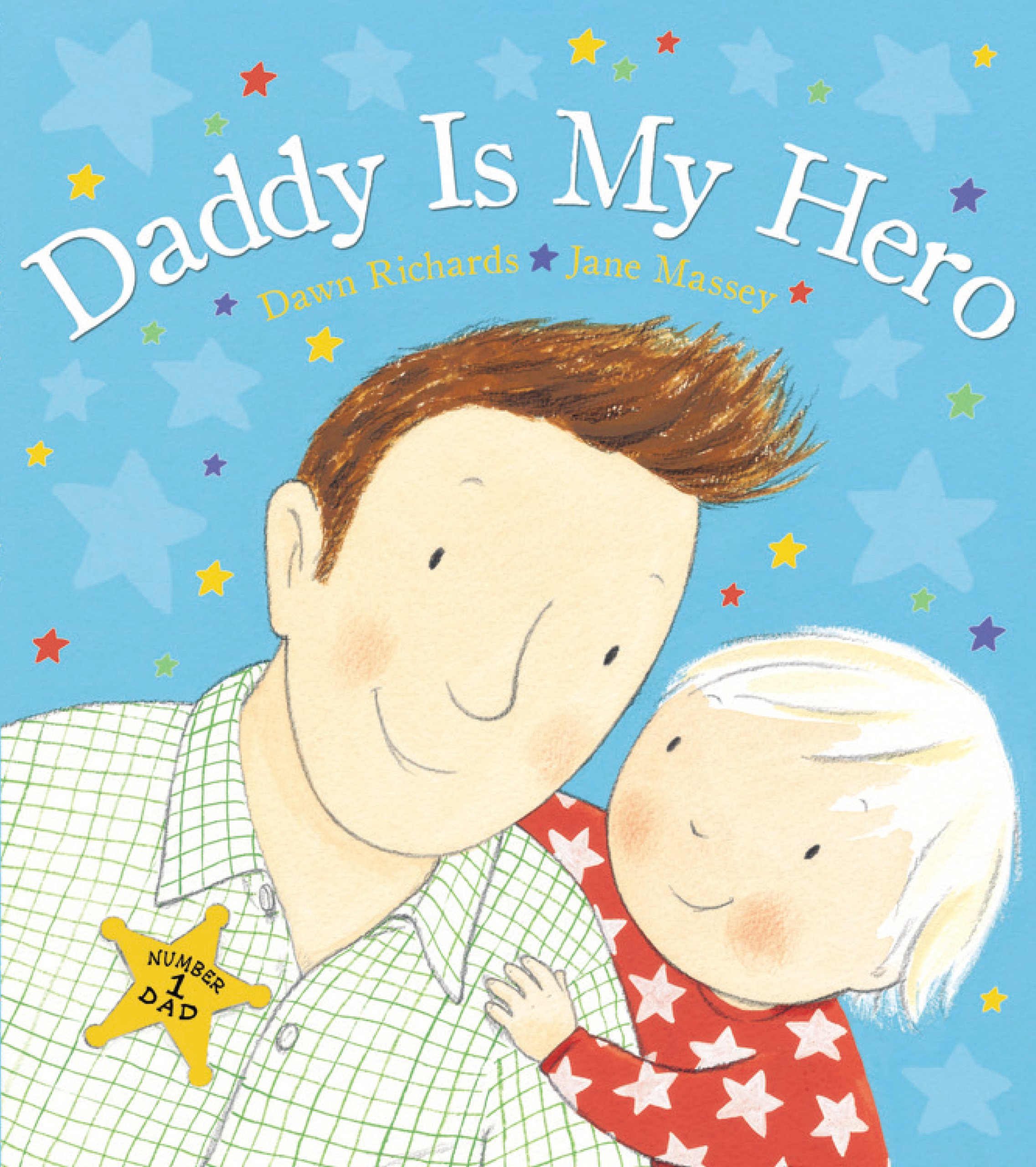 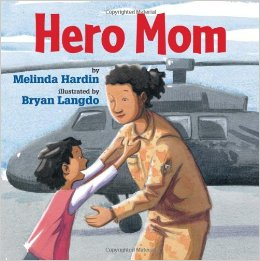